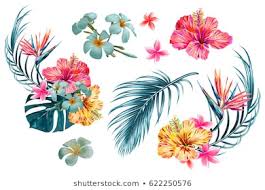 আজকের ক্লাসে সবাইকে স্বাগতম
পরিচিতি
শিক্ষক পরিচিতি 











সুলতান মাহমুদ
সহকারী শিক্ষক
বিন্যাফৈর উচ্চ বিদ্যালয়
বিন্যাফৈর, টাংগাইল।
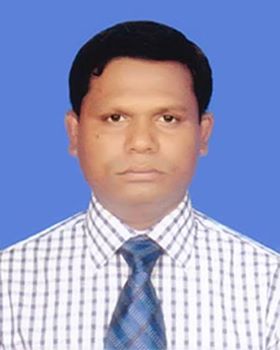 পাঠ পরিচিতি
শ্রেণিঃ সপ্তম
বিষয়ঃ বিজ্ঞান
অধ্যায়ঃ দ্বাদশ
পাঠঃ ৫-৭
নিচের চিত্রটি লক্ষ্য কর
লাটিম নিজ আলের বা অক্ষের উপর পাক খায়
সরু আল
মাটির উপর বৃত্তাকার পথে বার বার ঘুরে আসে
অনুরূপ পৃথিবী . . . ।
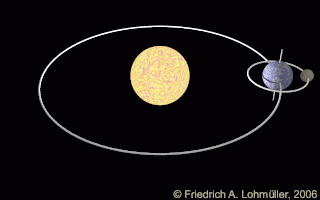 পৃথিবীর নিজ অক্ষে আবর্তন
এবং সূর্যকে কেন্দ্র করে ঘূর্ণন
এই পাঠ শেষে শিক্ষার্থীরা ...
পৃথিবীর আকার কিরূপ তা বলতে পারবে।
পৃথিবী কীভাবে নিজ অক্ষে আবর্তন করে তা ব্যাখ্যা করতে পারবে।
রাত-দিন কিভাবে হয় তা পরীক্ষার মাধ্যমে প্রদর্শন করতে পারবে।
চিত্রটি পর্যবেক্ষণ কর
বায়ুমন্ডল
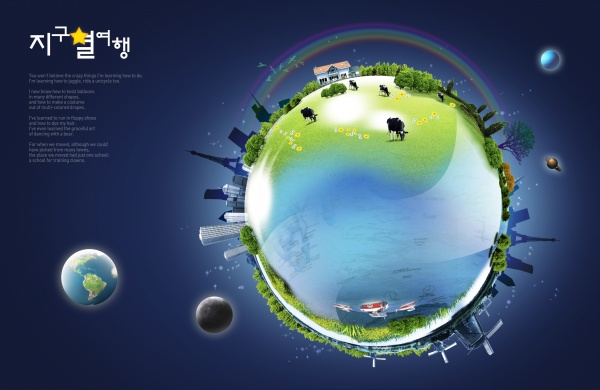 উত্তর
মাটি
পানি
দক্ষিণ
একক কাজ
চিত্রটি পর্যবেক্ষণ করে নিচের ছকটি পূরণ কর
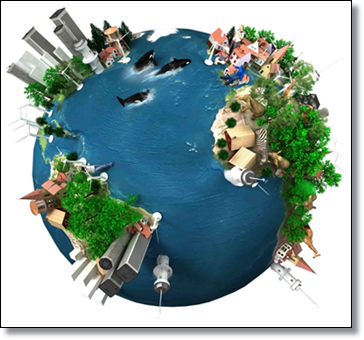 চিত্রটি কিসের ?
পৃথিবীর আকার কিরূপ?
পৃথিবীর পৃষ্ঠে পানি ও মাটির
 পরিমান কত?
আমরা পৃথিবীর কোথায়
 বাস করি?
আমরা পৃথিবী থেকে ছিটকে
 যাই না কেন?
তোমার পর্যবেক্ষণের ফলাফল মিলিয়ে নাও
পৃথিবীর।
গোলাকার হলেও উত্তর-দক্ষিণ কিছুটা চাপা
পানি তিন ভাগ, মাটি এক ভাগ।
পৃষ্ঠের মাটিতে।
পৃথিবীর আকর্ষণ বলের কারণে।
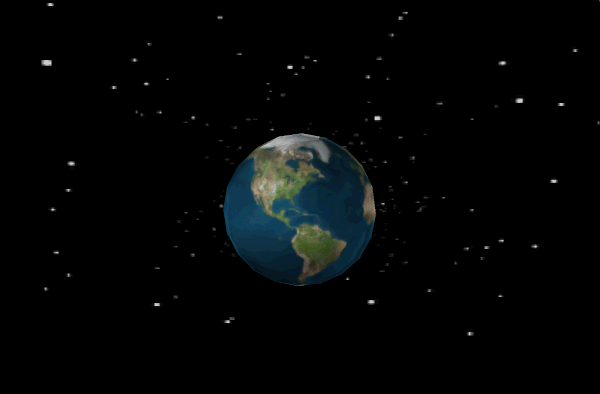 পৃথিবীর অক্ষ
আহ্নিক গতি
পৃথিবী
পশ্চিম দিক
পূর্ব দিক
নিজ অক্ষে আবর্তনঃ ২৪ ঘন্টায় একবার পশ্চিম থেকে পূর্ব দিকে
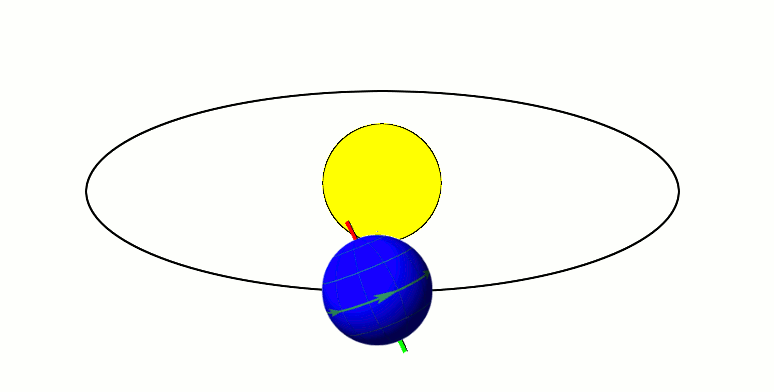 বার্ষিক গতি
পৃথিবীর কক্ষ পথ
সূর্য
নিজ কক্ষে সূর্যকে আবর্তনঃ ৩৬৫ দিন ৬ ঘন্টা সময়ে একবার
জোড়ায় কাজ
প্রশ্নঃ পৃথিবীর আহ্নিক গতি না থাকলে কী হতো ?
প্রশ্নঃ পৃথিবী সূর্যকে একবার আবর্তন করতে কত সময় লাগে? পৃথিবীর এরুপ আবর্তনকে কী বলে?
দলীয় কাজ
সময়ঃ ২০ মিনিট
পৃথিবীর আহ্নিক গতির পরীক্ষা
4টি দল
উপকরণঃ  প্রতিদলে ১টি ভূগোলক, ১টি মোমবাতি/টচলাইট
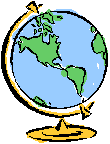 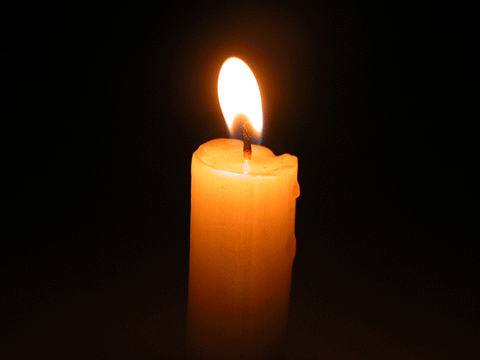 মোমবাতি
ভূগোলক
পদ্ধতিঃ টেবিলের উপর ভূগোলকটি রেখে একটু দুরে মোমবাতি/টচলাইট জ্বালিয়ে রাখ। এবার ঘরটিকে অন্ধকার করে ভূগোলকটির দিকে তাকাও এবং ভূগোলকটি আস্তে আস্তে ঘুরাও। ভালভাবে পর্যবেক্ষণ করে ফলাফল খাতায় লিখ।
পূর্বের পরীক্ষাটির দ্বারা নিচের ছকটি পূরণ কর
তোমার পর্যবেক্ষণের ফলাফল মিলিয়ে নাও
না।
অর্ধেক আলোকিত আর অন্য অর্ধেক অন্ধকারাচ্ছন্ন।
যে অংশ মোমবাতির দিকে আছে।
যে অংশ মোমবাতির বিপরীত দিকে আছে।
অন্ধকার অংশ আস্তে আস্তে আলোকিত হচ্ছে এবং আলোকিত অংশ ধীরে ধীরে অন্ধকার হচ্ছে।
পৃথিবীর অন্ধকার অংশ ক্রমান্বয় আলোকিত হয়ে দিন এবং আলোকিত অংশ ক্রমান্বয়ে অন্ধকার হয়ে রাত হয়।
ভিডিওটির সাথে তোমার পরীক্ষণের তুলনা কর
বহুনির্বাচনী প্রশ্ন
প্রশ্নঃ ১
পৃথিবী কত ঘন্টায় নিজ অক্ষে একবার আবর্তন করে ?
(ক) 12 ঘন্টায়
(খ) ১৬ ঘন্টায়
সঠিক উত্তর জানতেবৃত্তে ক্লিক করি
(গ) ২০ ঘন্টায়
(ঘ) ২৪ ঘন্টায়
প্রশ্নঃ ২
পৃথিবীর ক্ষেত্রে যে কথাটি প্রযোজ্য তা হলো -
	i. পৃথিবী সূর্যের চারদিকে ঘোরে। 
	ii. পৃথিবীর চারদিকে সূর্য ঘোরে। 
	iii. পৃথিবী নিজ অক্ষের উপর আবর্তন করে।
নিচের কোনটি সঠিক?
(ক)  i
(খ)  i, ii
সঠিক উত্তর জানতেবৃত্তে ক্লিক করি
(গ) i, iii
(ঘ)  i, ii, iii
মূল্যায়ন
পৃথিবী কোন দিক থেকে কোন দিকে আবর্তন করে ?
পৃথিবীর আহ্নিক গতি কী ?
পৃথিবীর বার্ষিক গতি কী ?
পৃথিবীর সূর্যের চারপাশে ঘুরে আসতে কত সময় লাগে ?
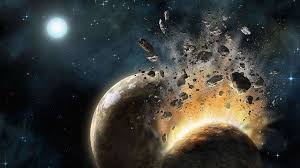 ধন্যবাদ
ধন্যবাদ
ধন্যবাদ